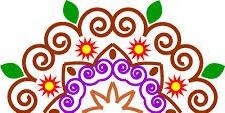 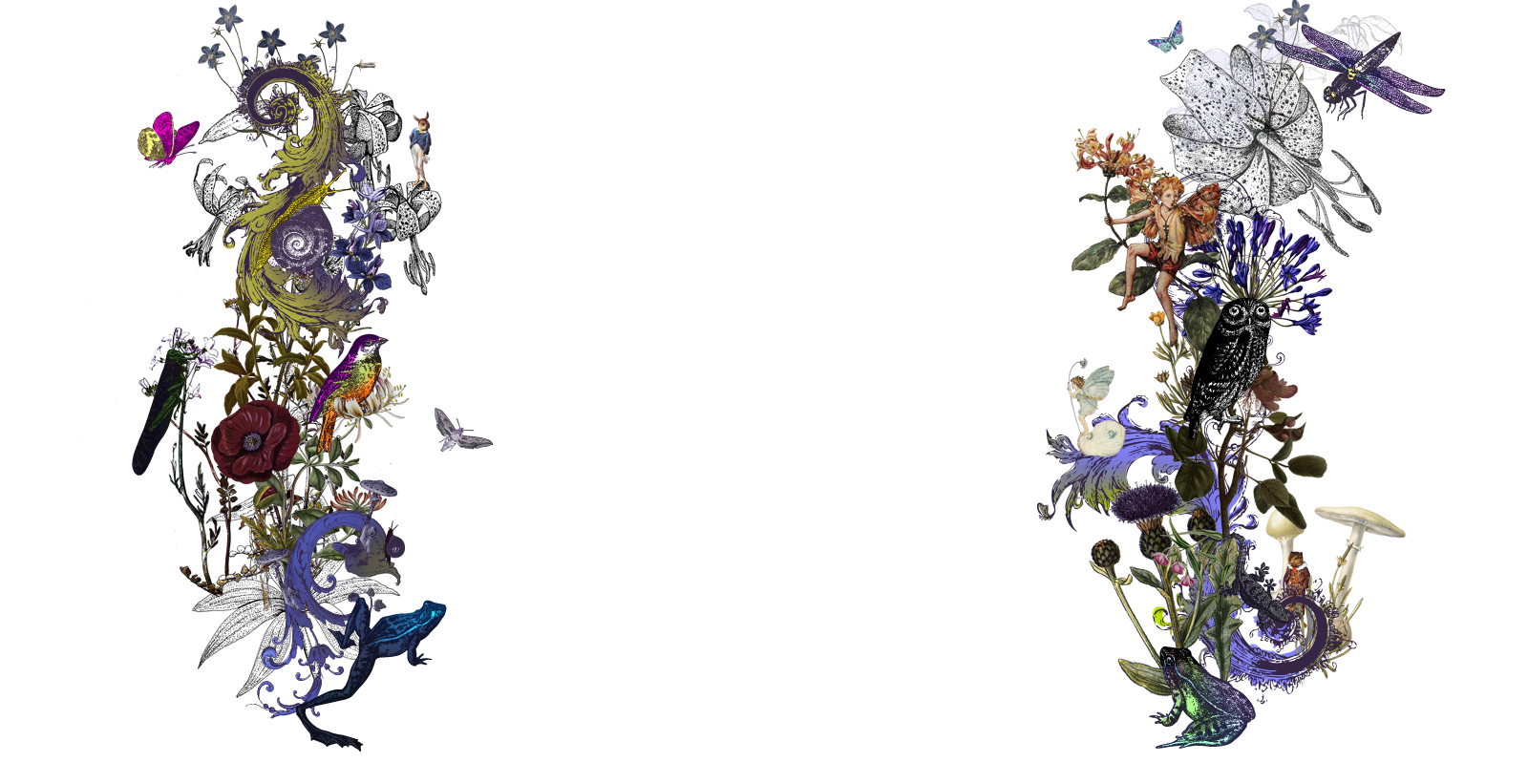 সবাইকে শুভেচ্ছা
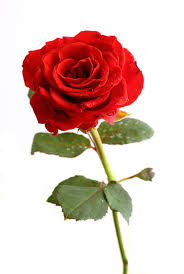 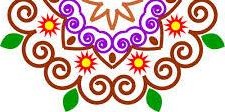 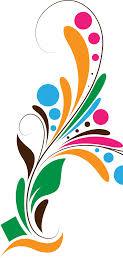 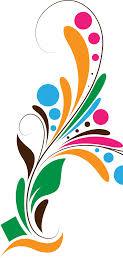 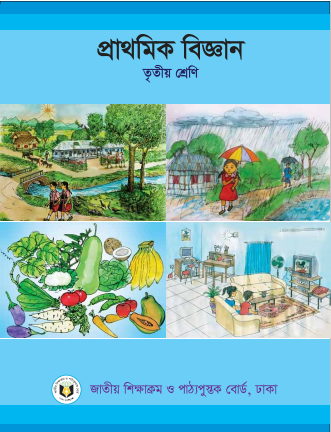 পাঠ পরিচিতি
শ্রেণিঃতৃতীয়
বিষয়ঃপ্রাথমিক বিজ্ঞান
আধ্যায়ঃ ৪(জীবনের জন্য পানি)
পাঠঃ১ পানির উৎস
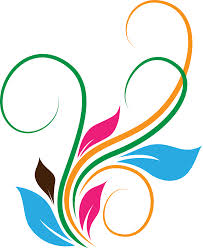 শিক্ষক পরিচিতি
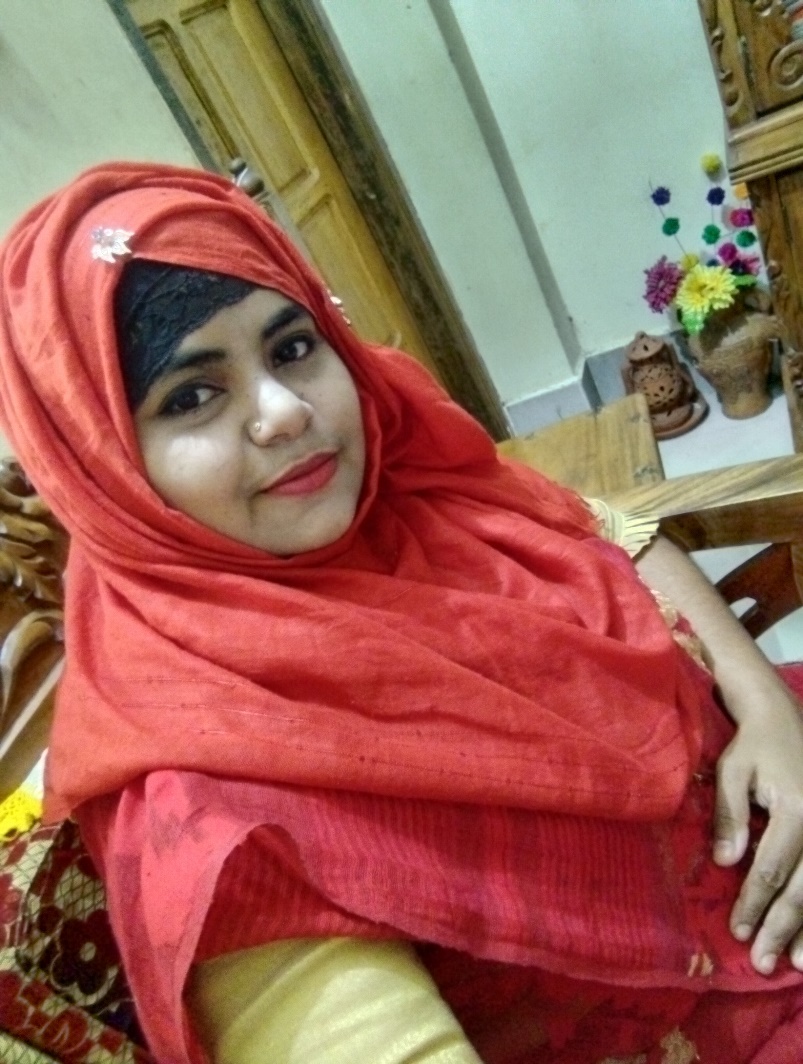 ফারহানা পারভীন জুঁই
সহকারি শিক্ষক
চর ভেদুরিয়া-১ স প্রা বি
ভোলা সদর,ভোলা।
শিখনফল
৩. ১ .১. পানির উৎস সমূহ চিহ্নিত করতে পারবে।
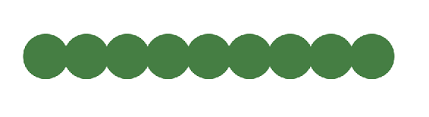 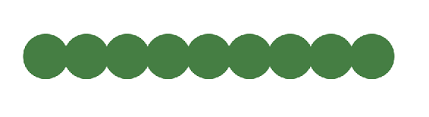 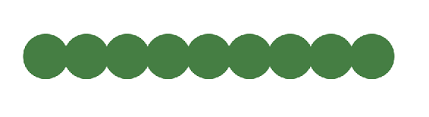 চল আমরা একটা ছড়া পড়ি...
পরিষ্কার পানিতে
মজা লাগে নাইতে
আরাম লাগে গরমে
সর্দি লাগে চরমে
পূর্বজ্ঞান যাচাই
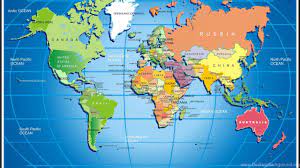 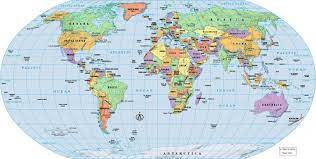 ১।পৃথিবী কি দিয়ে ঢাকা?
পৃথিবীতে মাটি ও পানির মধ্যে কোনটির পরিমাণ বেশি?
উত্তরঃমাটি ও পানি দিয়ে
উত্তরঃপানির পরিমাণ বেশি
পাঠ ঘোষণা
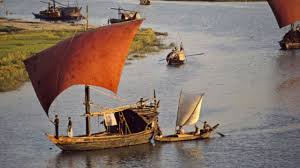 পানির উৎস
এসো আমরা কিছু ছবি দেখি
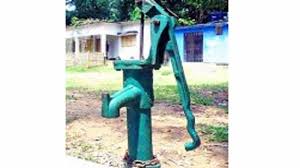 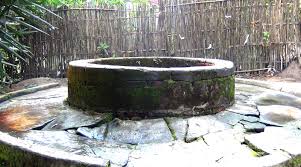 কুয়া
নলকূপ
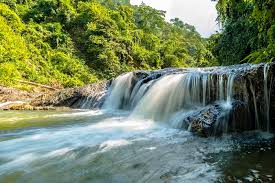 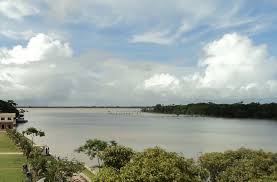 ঝর্ণা
নদী
চল আরো কিছু ছবি দেখি
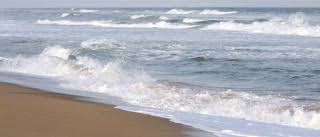 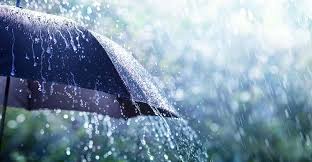 আমাদের চারপাশে আনেক পানির উৎস আছে।
বৃষ্টি,নদী,সমুদ্র,খাল-বিল এসব পানির উৎস।পানির কল এবং নলকূপ থেকে আমরা পানি পাই।এগুলোকে পানির উৎস বলে।
সমূদ্র
বৃষ্টি
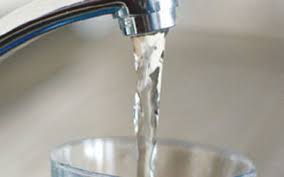 পানির কল
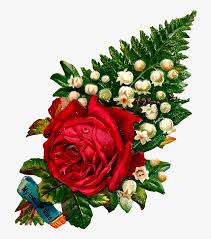 একনজরে
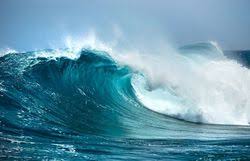 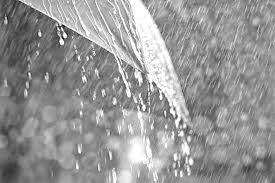 এগুলো প্রাকৃতিক পানির উৎস
বৃষ্টি
সমুদ্র
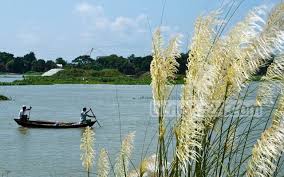 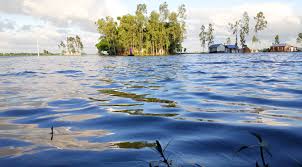 খাল
নদী
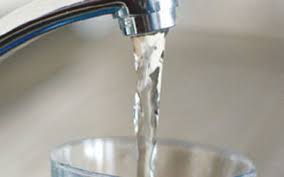 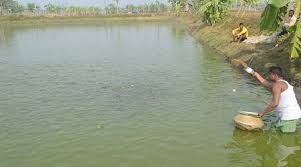 পুকুর
পানির কল
এ গুলো মানুষের তৈরি পানির উৎস
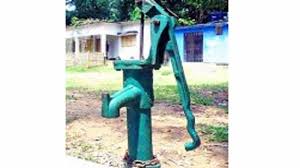 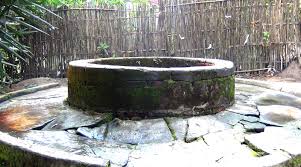 নলকুপ
কুয়া
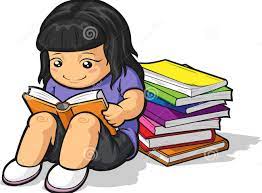 একক কাজ
তোমার এলাকায় পানির যে উৎস আছে তা নিজ নিজ খাতায় লিখ।
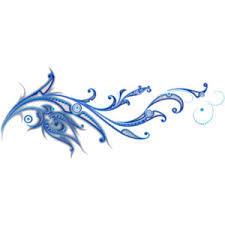 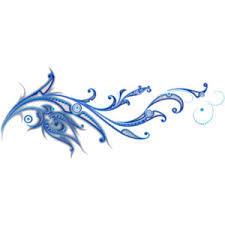 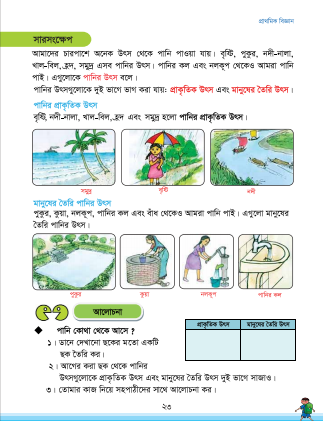 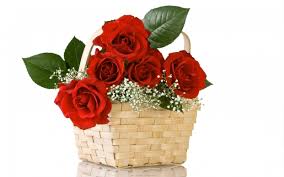 তোমাদের পাঠ্যবইয়ের ২৩ নং পৃষ্ঠা খুলো
দলীয় কাজ
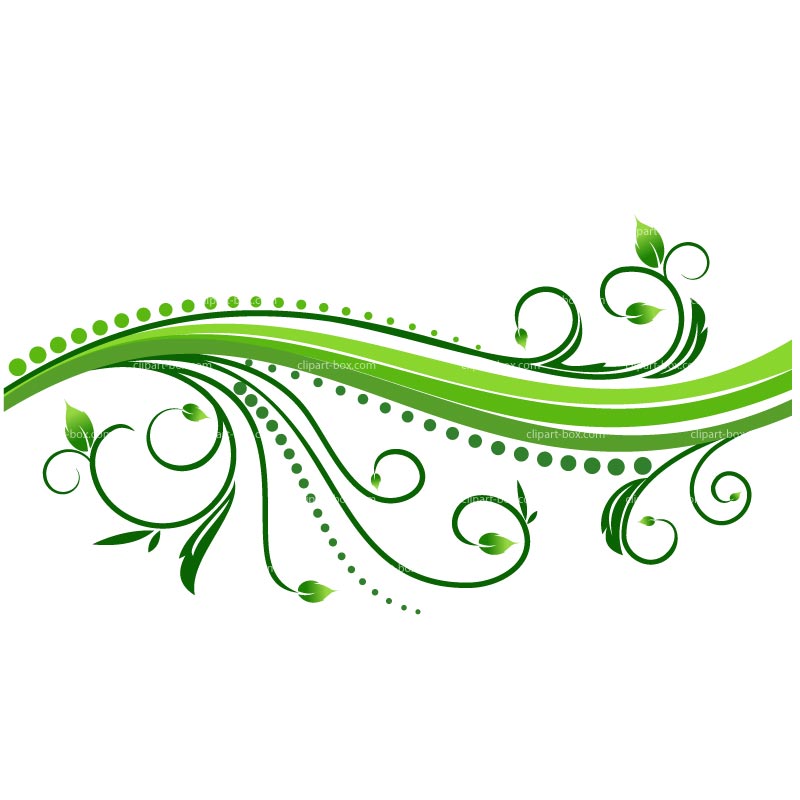 নদীঃ৫টি প্রাকৃতিক উৎসের নাম লিখ।
নলকূপঃ৫টি মানুষের তৈরি উৎসের নাম লিখ।
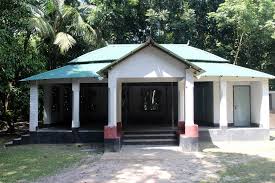 বাড়ির
কাজ
তোমার পরিবার কোন কোন পানির উৎস ব্যবহার করে তার একটি তালিকা তৈরি করে নিয়ে আসবে
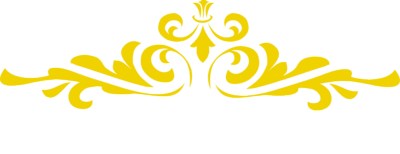 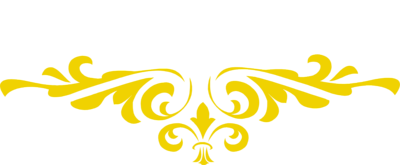 ধন্য
বাদ